The Bloodof Christ(Part 2)
John 19:17-37
1
The Blood Of Christ
1. His Crucifixion
2. Why His Blood Was Shed
3. For Whom It Was Shed
4. The Blood Must Be Applied
2
The Blood Applied
What

Revelation 1:5,“And from Jesus Christ, who is the faithful witness, and the first begotten of the dead, and the prince of the kings of the earth. Unto him that loved us, and washed us from our sins in his own blood” KJV
When 

Acts 22:16
“And now why tarriest thou? arise, and be baptized, and wash away thy sins, calling on his name.”
Washed
3
The Blood Applied
What

Matthew 26:28,
“For this is My blood of the covenant, which is poured out for many for forgiveness of sins.”
NASU
When
Acts 2:38,
“Repent, and each of you be baptized in the name of Jesus Christ for the forgiveness of your sins”
NASU
Forgiveness of Sins
4
The Blood Applied
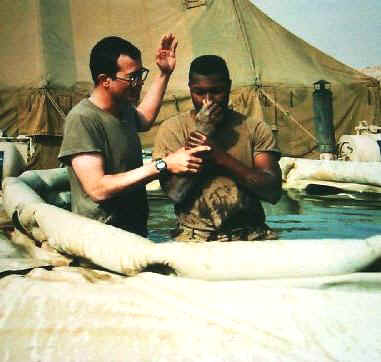 Romans 6:3-4, “Or are ye ignorant that all we who were baptized into Christ Jesus were baptized into his death? We were buried therefore with him through baptism unto death: that like as Christ was raised from the dead through the glory of the Father, so we also might walk in newness of life.”
Hebrews 10:22, “Let us draw near with a true heart in fulness of faith, having our hearts sprinkled from an evil conscience: and having our body washed with pure water.” (cf. Colossians 2:12-13)
5
Baptized Into
Galatians 3:27
1 Corinthians 12:13
Redeemed

Made Near

Reconciled
in Him
(Ephesians 1:7)
in Christ
(Ephesians 2:13)
in one body
(Ephesians 2:16)
Blood

by Blood

by Cross
The Blood Of Christ
1. His Crucifixion
2. Why His Blood Was Shed
3. For Whom It Was Shed
4. The Blood Must Be Applied
5. The Church Is Purchased With His Blood
7
The Blood Of Christ
The Price Paid For The Church. Acts 20:28
“Take heed unto yourselves, and to all the flock, in which the Holy Spirit hath made you bishops, to feed the church of the Lord which he purchased with his own blood.”
8
The Blood Of Christ
We Have Been Purchased By Blood. 1 Peter 1:18
“Knowing that ye were redeemed, not with corruptible things, with silver or gold, from your vain manner of life handed down from your fathers; but with precious blood, as of a lamb without spot, (even the blood) of Christ.”
lutroo: to release on receipt of ransom: liberate by payment of ransom (Thayer).
9
The Blood Of Christ
agorázœ – “to buy,” to signify our being redeemed. In Rev 5:9 the Lamb has bought us for God with his blood.
(Theological Dictionary of the New Testament),
We Have Been Purchased By Blood.
1 Corinthians 6:19-20, “Or know ye not that your body is a temple of the Holy Spirit which is in you, which ye have from God? and ye are not your own; for ye were bought with a price: glorify God therefore in your body.”
10
The Blood Of Christ
New Testament Dedicated With Blood.Hebrews 9:15-20; Exodus 24:1-8
11
The Blood Of Christ
The Lord’s Supper, A Memorial Of His Blood.
Matthew 26:26-28; 1 Corinthians 11:23-26
12
Memorials
Rainbow. Genesis 9:12ff
The Passover. Exodus 12:14, 24; 13:8, 14
Ark of the Covenant: Hebrews 9:4
Omer of manna. Exodus 16:33
Aaron’s rod. Exodus 7-8; Numbers 17:6-10
Tablets of stone. Deuteronomy 6:20
These twelve stones. Joshua 4:22
The Lord’s Supper. 1 Corinthians 11:23ff
13
The Blood Of Christ
We Show Respect For His Blood By How We Live.
Hebrews 10:26-29 – Consequences of willful sin.
14
The Blood Of Christ
1. His Crucifixion
2. Why His Blood Was Shed
3. For Whom It Was Shed
4. The Blood Must Be Applied
5. The Church Is Purchased With His Blood
15
The Blood Of Christ
The Church Is Purchased
We Are Purchased
New Testament Dedicated
Lord’s Supper A Memorial
We Show Respect By How We Live
16